Zmiany krajobrazu wywołane przez człowieka
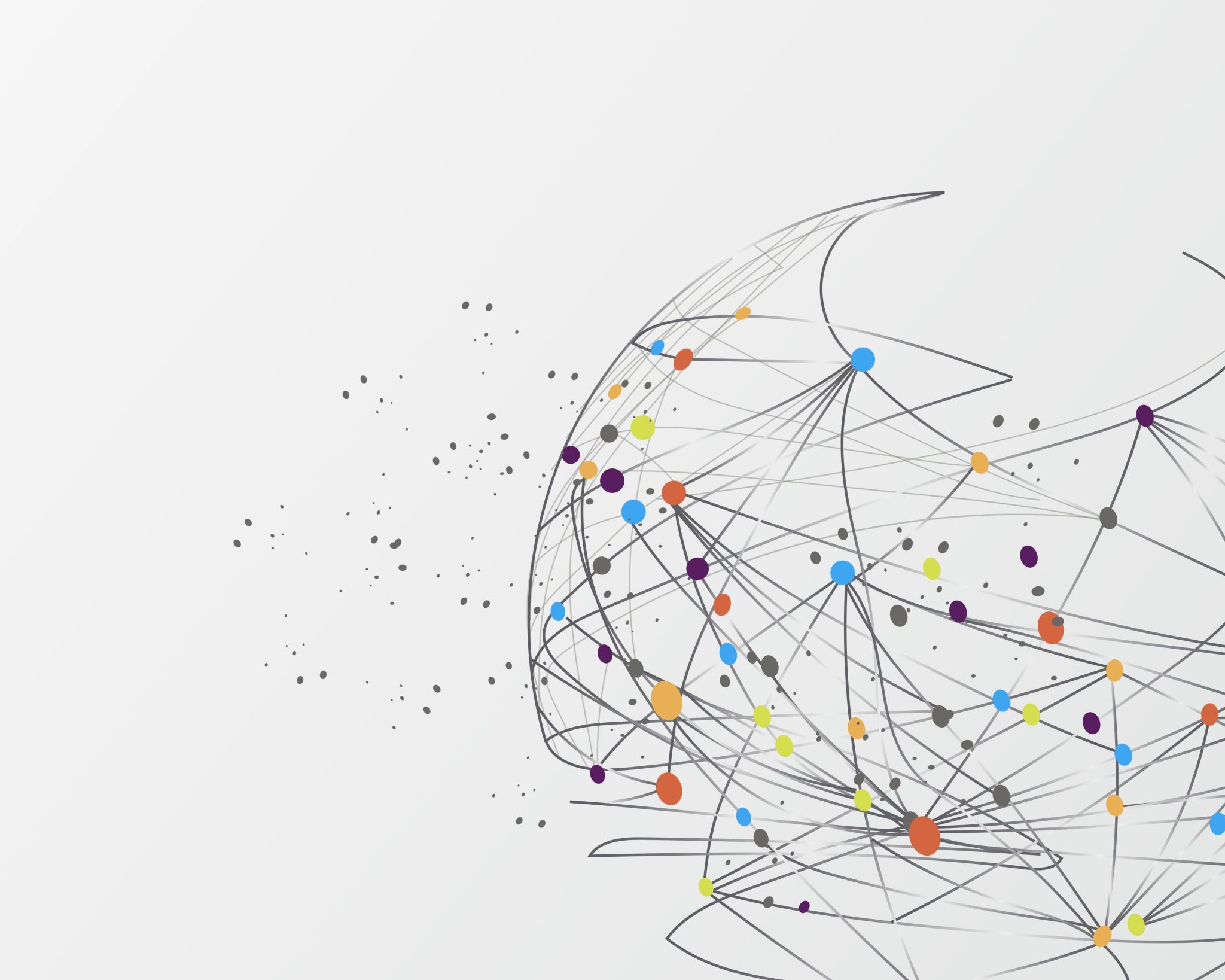 Nadmiar śmieci w Indiach